ВАЖНЫЕ АСПЕКТЫ РАБОТЫ С РОДИТЕЛЯМИ
МАУДО ДДТ г. Балтийска

Мильченко Татьяна Викторовна, педагог-психолог
Педагог и родители  - союзники
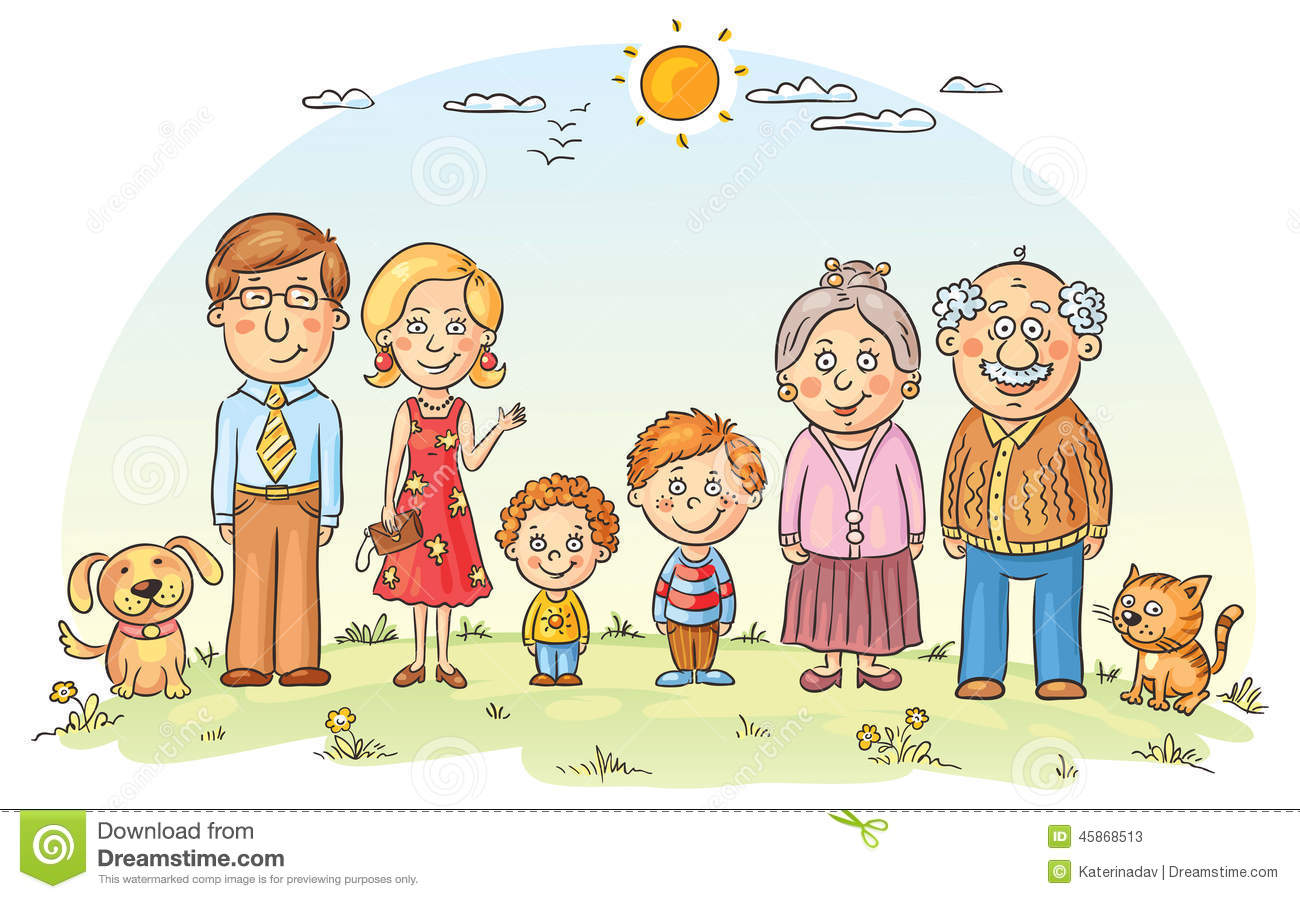 ЦЕЛИ ПРОСВЕЩЕНИЯ:
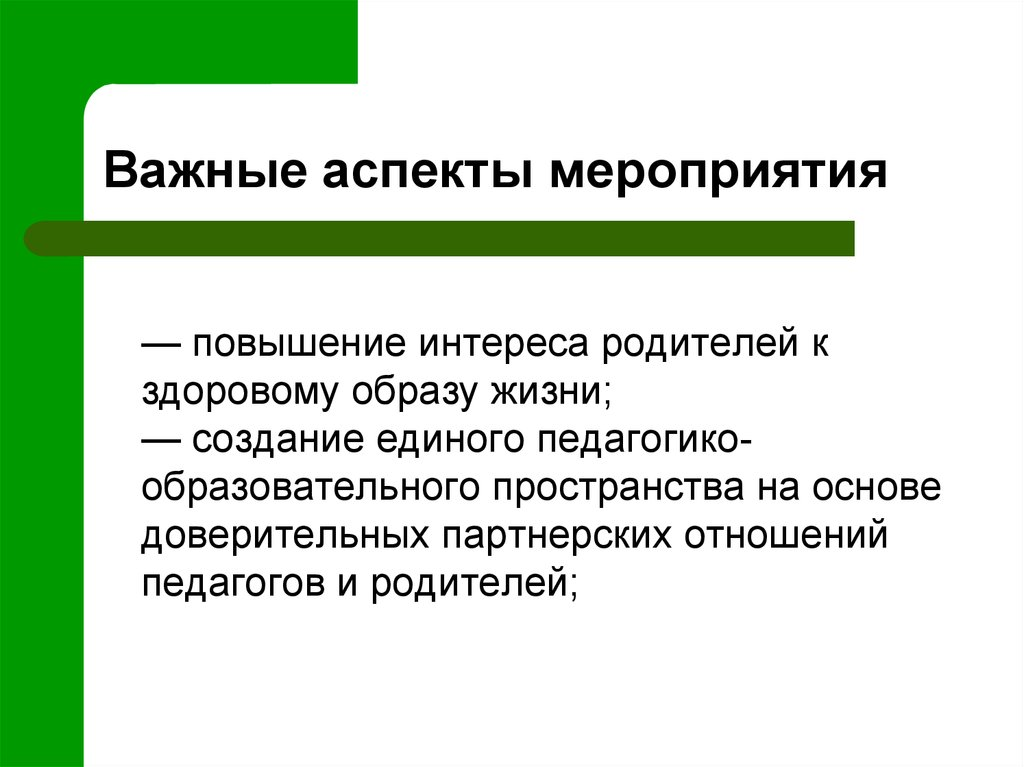 Педагог – эталон этикета
Речь - приятная, спокойная, грамотная, выразительная, без слов паразитов и использования жаргонных выражений. Чёткая дикция, без нравоучений. Замечательно, если на родном русском языке
Внешний вид – опрятность и аккуратность в одежде, длина юбки и платья до колена и ниже, волосы всегда чистые, обувь чистая, желательно с задником, макияж не вызывающий. 
Поведение – умение контролировать себя в любой ситуации, быть всегда сдержанным и вселяющим надежду на светлое будущее, на занятии не разговаривать по телефону, не допускать чужих людей на занятие, и тем более при детях и родителях не осуждать других детей и других родителей
Педагог – нравственный ориентир для всей семьи
Всегда на шаг впереди
Вооружён знаниями педагогики и психологии, помимо своего предмета
Не жалуется на свою родину, свою семью, учреждение и  тяжёлую работу родителям и детям
Имеет прекрасное чувство юмора
Понимает семейные проблемы и даже готов по своим возможностям помочь 
Показывает пример семье своим отношением к своим коллегам
Умение учиться у родителей и детей
Формы работы с родителями
Открытое занятие, мастер-классы
Беседы при встрече
Консультации по проблемным вопросам 
Родительские собрания
Звонок
Открытое занятие
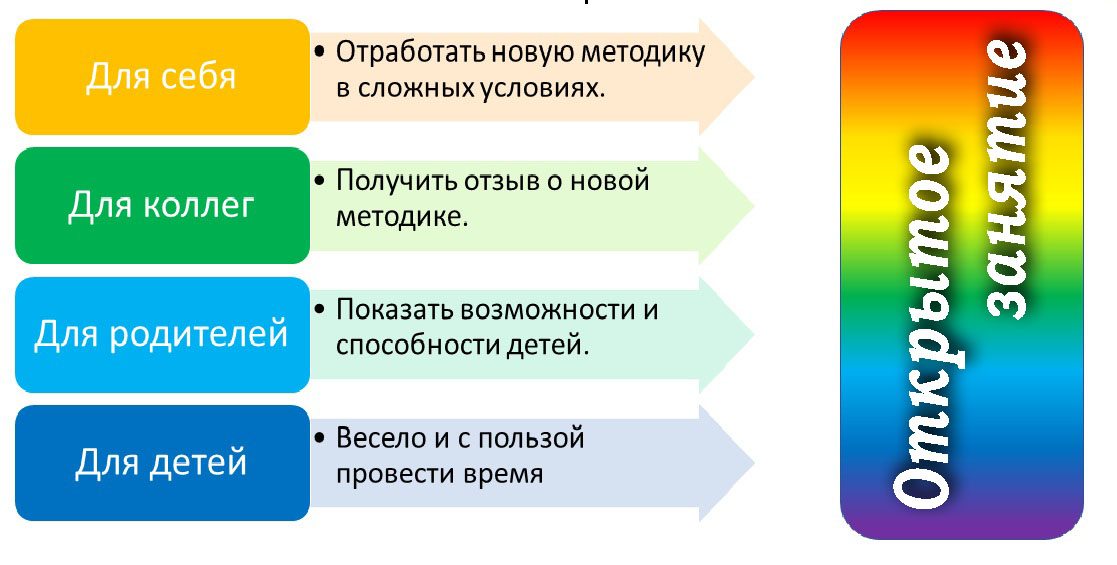 Беседы при встрече
Найти за что похвалить
Не сравнивать с другими
Спросить совета
Обсудить несколько вариантов решения 
Обязательно похвалить, если родитель использовал тот или другой вариант решения
Консультации по проблемным вопросам
Выказывать личную заинтересованность в помощи
Направлять к специалистам
Следовать рекомендациям специалистов и просьбам родителей
Родительские собрания
Информировать о результатах и достижениях детей
Ставить на обсуждение проблемы в коллективе
Тематические собрания
Звонок родителю
Проявлять заботу о здоровье ребёнка
Советоваться о проблемах освоения программы и о проблемах воспитания
Похвалить за хорошо выполненную работу, за добрый поступок, за удачное высказывание
Выражать уверенность, что обязательно всё получится, главное верить в ребёнка!!!
О материальной помощи родителей объединению
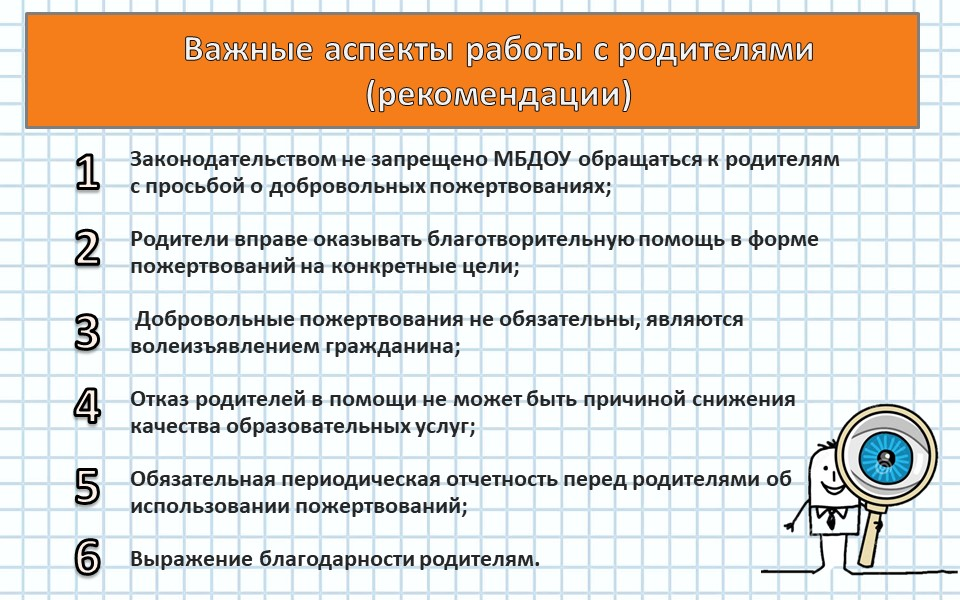 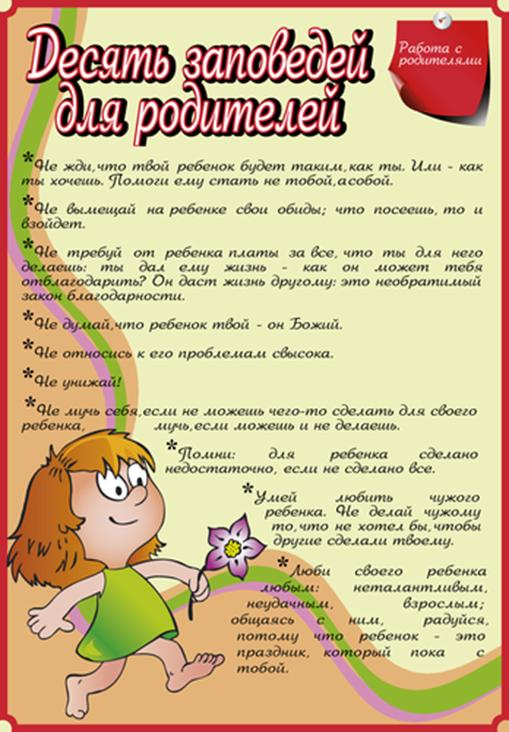 Наша главная общая цель -вырастить добрых людей